CSE 331Software Design & Implementation
Kevin Zatloukal
Spring 2022
Lecture 4 – Writing Loops
Previously on CSE 331...
{{ P }} while (cond) S {{ Q }}

This triple is valid iff
{{ P }}
    {{ Inv: I }}
  while (cond)
    S
    {{ Q }}
I holds initially
I holds each time we execute S
Q holds when I holds and cond is false
I
P
Q
CSE 331 Spring 2022
2
Previously on CSE 331...
Loop invariant comes out of the algorithm idea
describes partial progress toward the goal
how you will get from start to end

Essence of the algorithm idea is:
invariant
how you make progress on each step (e.g., i = i + 1)

Code is ideally just details...
CSE 331 Spring 2022
3
Loop Invariant ➜ Code
In fact, can usually deduce the code from the invariant:

When does loop invariant satisfy the postcondition?
gives you the termination condition

What is the easiest way to satisfy the loop invariant?
gives you the initialization code

How does the invariant change as you make progress?
gives you the rest of the loop body
I
P
P1
Q
CSE 331 Spring 2022
4
Example: max of array
Write code to compute max(b[0], …, b[n-1]):

    {{ b.length >= n  and n > 0 }}
 
  ??

    {{ Inv: m = max(b[0], ..., b[i-1]) }}
  while (?) {

    ??

  }
    {{ m = max(b[0], ..., b[n-1]) }}
CSE 331 Spring 2022
5
Example: max of array
Write code to compute max(b[0], …, b[n-1]):

    {{ b.length >= n  and n > 0 }}
 
  ??

    {{ Inv: m = max(b[0], ..., b[i-1]) }}
  while (?) {

    ??

  }
    {{ m = max(b[0], ..., b[n-1]) }}
When does Inv imply postcondition?
CSE 331 Spring 2022
6
Example: max of array
Write code to compute max(b[0], …, b[n-1]):

    {{ b.length >= n  and n > 0 }}
  
  ??

    {{ Inv: m = max(b[0], ..., b[i-1]) }}
  while (?) {

    ??

  }
    {{ m = max(b[0], ..., b[n-1]) }}
When does Inv imply postcondition?
Happens when i = n
CSE 331 Spring 2022
7
Example: max of array
Write code to compute max(b[0], …, b[n-1]):

    {{ b.length >= n  and n > 0 }}
  
  ??

    {{ Inv: m = max(b[0], ..., b[i-1]) }}
  while (i != n) {

    ??

  }
    {{ m = max(b[0], ..., b[n-1]) }}
CSE 331 Spring 2022
8
Example: max of array
Write code to compute max(b[0], …, b[n-1]):

    {{ b.length >= n  and n > 0 }}

  ??

    {{ Inv: m = max(b[0], ..., b[i-1]) }}
  while (i != n) {

    ??

  }
    {{ m = max(b[0], ..., b[n-1]) }}
Easiest way to make this hold?
CSE 331 Spring 2022
9
Example: max of array
Write code to compute max(b[0], …, b[n-1]):

    {{ b.length >= n  and n > 0 }}

  ??

    {{ Inv: m = max(b[0], ..., b[i-1]) }}
  while (i != n) {

    ??

  }
    {{ m = max(b[0], ..., b[n-1]) }}
Easiest way to make this hold?
Take i = 1 and m = max(b[0])
CSE 331 Spring 2022
10
Example: max of array
Write code to compute max(b[0], …, b[n-1]):

    {{ b.length >= n  and n > 0 }}
  int i = 1;
  int m = b[0];

    {{ Inv: m = max(b[0], ..., b[i-1]) }}
  while (i != n) {

    ??

  }
    {{ m = max(b[0], ..., b[n-1]) }}
CSE 331 Spring 2022
11
Example: max of array
Write code to compute max(b[0], …, b[n-1]):

    {{ b.length >= n  and n > 0 }}
  int i = 1;
  int m = b[0];

    {{ Inv: m = max(b[0], ..., b[i-1]) }}
  while (i != n) {

    ??

  }
    {{ m = max(b[0], ..., b[n-1]) }}
How do we progress toward termination?
(comes from the algorithm idea)
CSE 331 Spring 2022
12
Example: max of array
Write code to compute max(b[0], …, b[n-1]):

    {{ b.length >= n  and n > 0 }}
  int i = 1;
  int m = b[0];

    {{ Inv: m = max(b[0], ..., b[i-1]) }}
  while (i != n) {

    ??
    i = i + 1;
  }
    {{ m = max(b[0], ..., b[n-1]) }}
How do we progress toward termination?
We start at i = 1 and end at i = n, so
Try this.
CSE 331 Spring 2022
13
Example: max of array
Write code to compute max(b[0], …, b[n-1]):

    {{ b.length >= n  and n > 0 }}
  int i = 1;
  int m = b[0];

    {{ Inv: m = max(b[0], ..., b[i-1]) }}
  while (i != n) {

    ??
    i = i + 1;
  }
    {{ m = max(b[0], ..., b[n-1]) }}
{{ m = max(b[0], …, b[i]) }}
{{ m = max(b[0], …, b[i-1]) }}
CSE 331 Spring 2022
14
Example: max of array
Write code to compute max(b[0], …, b[n-1]):

    {{ b.length >= n  and n > 0 }}
  int i = 1;
  int m = b[0];

    {{ Inv: m = max(b[0], ..., b[i-1]) }}
  while (i != n) {

    ??
    i = i + 1;
  }
    {{ m = max(b[0], ..., b[n-1]) }}
Set m = max(m, b[i])
{{ m = max(b[0], …, b[i-1]) }}
How do we fill this in?
{{ m = max(b[0], …, b[i]) }}
{{ m = max(b[0], …, b[i-1]) }}
CSE 331 Spring 2022
15
Example: max of array
Write code to compute max(b[0], …, b[n-1]):

    {{ b.length >= n  and n > 0 }}
  int i = 1;
  int m = b[0];

    {{ Inv: m = max(b[0], ..., b[i-1]) }}
  while (i != n) {
    if (b[i] > m)		OR m = Math.max(m, b[i]);
      m = b[i];
    i = i + 1;
  }
    {{ m = max(b[0], ..., b[n-1]) }}
Set m = max(m, b[i])
CSE 331 Spring 2022
16
Example: max of array
Write code to compute max(b[0], …, b[n-1]):

    {{ b.length >= n  and n > 0 }}
  int i = 1;
  int m = b[0];

    {{ Inv: m = max(b[0], ..., b[i-1]) }}
  while (i != n) {
    if (b[i] > m)
      m = b[i];
    i = i + 1;
  }
    {{ m = max(b[0], ..., b[n-1]) }}
CSE 331 Spring 2022
17
[Speaker Notes: Now do the reasoning to double check!]
Example: max of array
Write code to compute max(b[0], …, b[n-1]):

    {{ b.length >= n  and n > 0 }}
  int i = 1;
  int m = b[0];

    {{ Inv: m = max(b[0], ..., b[i-1]) }}
  while (i != n) {
    if (b[i] > m)
      m = b[i];
    i = i + 1;
  }
    {{ m = max(b[0], ..., b[n-1]) }}
the algorithm idea
CSE 331 Spring 2022
18
Invariants are Essential
Invariant + progress step is the essence of the algorithm idea
rest is hopefully just details that follow from the invariant

Work toward thinking at the level of invariants not code
gain confidence that you can do the rest without difficulty
m = max(b[0], ..., b[i-1])
I1
P
Q
I2
m = max(b[i], ..., b[n-1])
CSE 331 Spring 2022
19
Loop Invariant Design Pattern
Loop invariant is often a weakening of the postcondition
partial progress with completion a special case
small enough weakening that Inv + one condition gives Q

sum of array
postcondition: s = b[0] + b[1] + … + b[n-1]
loop invariant: s = b[0] + b[1] + … + b[i-1]
gives postcondition when i = n

max of array
postcondition: m = max(b[0], b[1], …, b[n-1])
loop invariant: m = max(b[0], b[1], ..., b[i-1])
gives postcondition when i = n
CSE 331 Spring 2022
20
Loop Invariant Design Patterns
Algorithm Idea formalized in:   Invariant + progress step






how do you make progress toward termination?
if condition is i != n (and i <= n)	try i = i + 1
if condition is i != j (and i <= j)	try i = i + 1 or j = j – 1
I
P
Q
CSE 331 Spring 2022
21
Finding the loop invariant
Not every loop invariant is simple weakening of postcondition, but…
that is the easiest case
it happens a lot

In this class (e.g., homework):
if I ask you to find the invariant, it will very likely be of this type
I will ask you to write more complex code when the invariant given
I will you to check correctness of even more complex code
HW2-4 will practice these
to learn about more ways of finding invariants: CSE 421
CSE 331 Spring 2022
22
Another Example
Example: Dutch National Flag
Given an array of red, white, and blue pebbles, sort the array so the red pebbles are at the front, the white pebbles are in the middle, and the blue pebbles are at the end
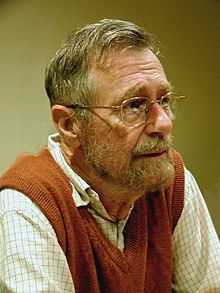 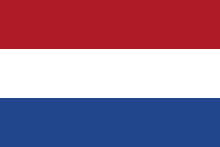 Edsgar Dijkstra
CSE 331 Spring 2022
24
Pre- and post-conditions
Precondition: Any mix of red, white, and blue



Postcondition: 
red then white then blue
number of each color is unchanged
Mixed colors:  red, white, blue
Red
White
Blue
CSE 331 Spring 2022
25
Pre- and post-conditions
Precondition: Any mix of red, white, and blue



Postcondition: 
red then white then blue
number of each color is unchanged



Want an invariant with
postcondition as a special case
precondition as a special case (or easy to change to one)
Mixed colors:  red, white, blue
Red
White
Blue
CSE 331 Spring 2022
26
Example: Dutch National Flag
The first idea that comes to mind:
like postcondition
like initial condition
CSE 331 Spring 2022
27
Example: Dutch National Flag
The first idea that comes to mind works.

Initial:

Iter 5:

Iter 10:

Iter 15:

Post:
CSE 331 Spring 2022
28
Other potential invariants
Any of these choices work, making the array more-and-more partitioned as you go:
Red
White
Blue
Mixed
Red
White
Mixed
Blue
Mixed
Red
White
Blue
Mixed
Red
White
Blue
CSE 331 Spring 2022
29
Precise Invariant
Need indices to refer to the split points between colors
call these i, j, k


	         0		i	   j	       k	          n
Loop Invariant:
0 <= i <= j <= k <= n <= A.length
A[0], …, A[i-1] are red
A[i], …, A[j-1] are white
A[k], …, A[n-1] are blue

No constraints on A[j], ..., A[k-1]
Red
White
Mixed
Blue
CSE 331 Spring 2022
30
Dutch National Flag Code
Invariant:

	         0		i	   j	       k	          n

Initialization?
Red
White
Mixed
Blue
CSE 331 Spring 2022
31
Dutch National Flag Code
Invariant:

	         0		i	   j	       k	          n

Initialization:
i = j = 0 and k = n
Red
White
Mixed
Blue
CSE 331 Spring 2022
32
Dutch National Flag Code
Invariant:

	         0		i	   j	       k	          n

Initialization:
i = j = 0 and k = n

Termination condition?
Red
White
Mixed
Blue
CSE 331 Spring 2022
33
Dutch National Flag Code
Invariant:

	         0		i	   j	       k	          n

Initialization:
i = j = 0 and k = n

Termination condition:
j = k
Red
White
Mixed
Blue
CSE 331 Spring 2022
34
Dutch National Flag Code
int i = 0, j = 0;
int k = n;
{{ Inv: 0 <= i <= j <= k <= n and A[0], …, A[i-1] are red and ... }}
while (j != k) {




  ??




}
need to get j closer to k...
let’s try increasing j by 1
CSE 331 Spring 2022
35
Dutch National Flag Code
Three cases depending on the value of A[j]:



	         0		i	   j	       k	          n


A[j] is either red, white, or blue
Red
White
Mixed
Blue
CSE 331 Spring 2022
36
Dutch National Flag Code
Three cases depending on the value of A[j]:

white

	         0		i	   j	       k	          n


red

	         0		i	   j	       k	          n


blue

	         0		i	   j	       k	          n
Red
White
Mixed
Blue
Red
White
Mixed
Blue
Red
White
Mixed
Blue
CSE 331 Spring 2022
37
Dutch National Flag Code
int i = 0, j = 0;
int k = n;
{{ Inv: 0 <= i <= j <= k <= n and A[0], …, A[i-1] are red and ... }}
while (j != k) {
  if (A[j] is white) {
     j = j+1;
  } else if (A[j] is blue) {
     swap A[j], A[k-1];
     k = k - 1;
  } else { // A[j] is red
     swap A[i], A[j];
     i = i + 1;
     j = j + 1;
  }
}
CSE 331 Spring 2022
38
[Speaker Notes: Exercise: check that the invariant is preserved in each case.]
Binary Search
CSE 331 Spring 2022
39
Example: Binary Search
Problem: Given a sorted array A and a number x, find index of x (or where it would be inserted) in A.

Idea: Look at A[n/2] to figure out if x is in A[0], A[1], ..., A[n/2] or in A[n/2+1], ..., A[n-1]. Narrow the search for x on each iteration.

(This is an algorithm where you probably still need to go line-by-line even as you get faster at reasoning...)
CSE 331 Spring 2022
40
Example: Binary Search
Problem: Given a sorted array A and a number x, find index of x (or where it would be inserted) in A.

Idea: Look at A[n/2] to figure out if x is in A[0], A[1], ..., A[n/2] or in A[n/2+1], ..., A[n-1]. Narrow the search for x on each iteration.


                                i                   j            n

Loop Invariant: A[0], ..., A[i-1] <= x < A[j], ..., A[n-1]
A[i], ..., A[j-1] is the part where we don’t know relation to x
CSE 331 Spring 2022
41
Binary Search Code
i                   j            n

Initialization?
CSE 331 Spring 2022
42
Binary Search Code
i                   j            n

Initialization:
i = 0 and j = n
white region is the whole array
CSE 331 Spring 2022
43
Binary Search Code
i                   j            n

Initialization:
i = 0 and j = n
white region is the whole array

Termination condition:
i = j
white region is empty
if x is in the array, it is A[i-1]
if there are multiple copies of x, this returns the last
CSE 331 Spring 2022
44
[Speaker Notes: This is an example where making the condition stronger (return last) makes the code write itself.]
Binary Search Code
int i = 0;
int j = n;
{{ Inv: A[0], ..., A[i-1] <= x < A[j], ..., A[n-1] and A is sorted }}
while (i != j) {


  // need to bring i and j closer together...
  // (e.g., increase i or decrease j)


}
{{ A[0], ..., A[i-1] <= x < A[i], ..., A[n-1] }}
Spring 2022
CSE 331 Spring 2022
45
Binary Search Code
int i = 0;
int j = n;
{{ Inv: A[0], ..., A[i-1] <= x < A[j], ..., A[n-1] and A is sorted }}
while (i != j) {
  int m = (i + j) / 2;
  if (A[m] <= x) {
    
  } else {
  
  }
}
{{ A[0], ..., A[i-1] <= x < A[i], ..., A[n-1] }}
Look at the element half way between i and j
CSE 331 Spring 2022
46
Binary Search Code
int i = 0;
int j = n;
{{ Inv: A[0], ..., A[i-1] <= x < A[j], ..., A[n-1] and A is sorted }}
while (i != j) {
  int m = (i + j) / 2;
  if (A[m] <= x) {
    ??
  } else {
  
  }
}
{{ A[0], ..., A[i-1] <= x < A[i], ..., A[n-1] }}
What goes here?
CSE 331 Spring 2022
47
Binary Search Code
int i = 0;
int j = n;
{{ Inv: A[0], ..., A[i-1] <= x < A[j], ..., A[n-1] and A is sorted }}
while (i != j) {
  int m = (i + j) / 2;
  if (A[m] <= x) {
    i = m + 1;
  } else {
    
  }
}
{{ A[0], ..., A[i-1] <= x < A[i], ..., A[n-1] }}
Since i-1 = m, we have A[i-1] = A[m] <= x
Why do we have A[0] <= … <= A[i-1]?
CSE 331 Spring 2022
48
Binary Search Code
int i = 0;
int j = n;
{{ Inv: A[0], ..., A[i-1] <= x < A[j], ..., A[n-1] and A is sorted }}
while (i != j) {
  int m = (i + j) / 2;
  if (A[m] <= x) {
    i = m + 1;
  } else {
    
  }
}
{{ A[0], ..., A[i-1] <= x < A[i], ..., A[n-1] }}
invariant satisfied since A[i-1] = A[m] <= x
and A is sorted so A[0] <= … <= A[m]
CSE 331 Spring 2022
49
Binary Search Code
int i = 0;
int j = n;
{{ Inv: A[0], ..., A[i-1] <= x < A[j], ..., A[n-1] and A is sorted }}
while (i != j) {
  int m = (i + j) / 2;
  if (A[m] <= x) {
    i = m + 1;
  } else {
    ??
  }
}
{{ A[0], ..., A[i-1] <= x < A[i], ..., A[n-1] }}
What goes here?
CSE 331 Spring 2022
50
Binary Search Code
int i = 0;
int j = n;
{{ Inv: A[0], ..., A[i-1] <= x < A[j], ..., A[n-1] and A is sorted }}
while (i != j) {
  int m = (i + j) / 2;
  if (A[m] <= x) {
    i = m + 1;
  } else {
    j = m;
  }
}
{{ A[0], ..., A[i-1] <= x < A[i], ..., A[n-1] }}
invariant satisfied since x < A[m] = A[j]
(and A is sorted so A[m] <= ... <= A[n-1])
CSE 331 Spring 2022
51
Binary Search Code
int i = 0;
int j = n;
{{ Inv: A[0], ..., A[i-1] <= x < A[j], ..., A[n-1] and A is sorted }}
while (i != j) {
  int m = (i + j) / 2;
  if (A[m] <= x) {
    i = m + 1;
  } else {
    j = m;
  }
}
{{ A[0], ..., A[i-1] <= x < A[i], ..., A[n-1] }}
Does this always terminate?
CSE 331 Spring 2022
52
Binary Search Code
int i = 0;
int j = n;
{{ Inv: A[0], ..., A[i-1] <= x < A[j], ..., A[n-1] and A is sorted }}
while (i != j) {
  int m = (i + j) / 2;
  if (A[m] <= x) {
    i = m + 1;
  } else {
    j = m;
  }
}
{{ A[0], ..., A[i-1] <= x < A[i], ..., A[n-1] }}
Must satisfy i <= m < j
(Why?)
CSE 331 Spring 2022
53
Binary Search Code
int i = 0;
int j = n;
{{ Inv: A[0], ..., A[i-1] <= x < A[j], ..., A[n-1] and A is sorted }}
while (i != j) {
  int m = (i + j) / 2;
  if (A[m] <= x) {
    i = m + 1;
  } else {
    j = m;
  }
}
{{ A[0], ..., A[i-1] <= x < A[i], ..., A[n-1] }}
Must satisfy i <= m < j
so i increases or j decreases
on every iteration
CSE 331 Spring 2022
54
Binary Search Code
int i = 0;
int j = n;
{{ Inv: A[0], ..., A[i-1] <= x < A[j], ..., A[n-1] and A is sorted }}
while (i != j) {
  int m = (i + j) / 2;
  if (A[m] <= x) {
    i = m + 1;
  } else {
    j = m;
  }
}
{{ A[0], ..., A[i-1] <= x < A[i], ..., A[n-1] }}
Is that all we need to do?
CSE 331 Spring 2022
55